Правописание приставок пре-при
Определяю, к какой группе относится приставка
1-й                                           2-й                                                   3-й
Вывод: пишу всегда                 Определяю, перед каким              ?                       
(как в списке)                            согласным приставка .                  
одинаково                        Вывод: перед            Вывод: перед
                                             глухими                    звонкими
                                             пишу  С                       пишу З
Приближение
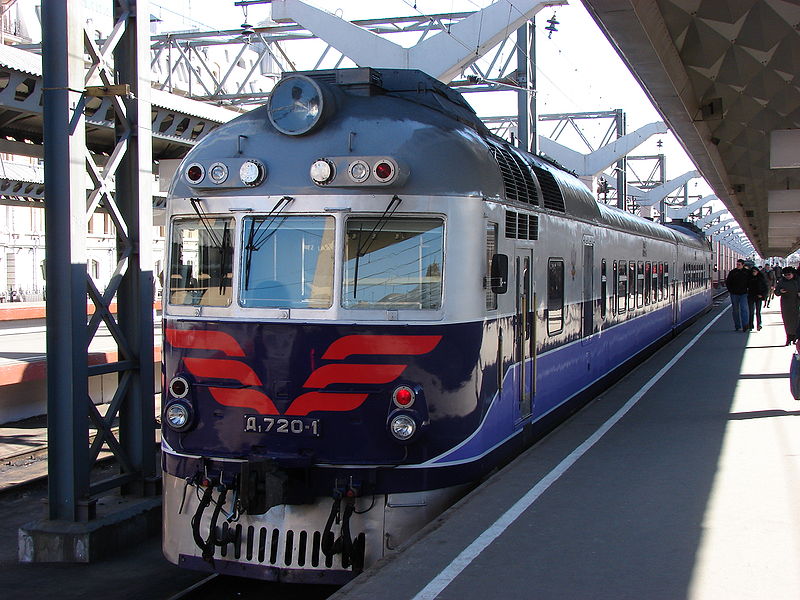 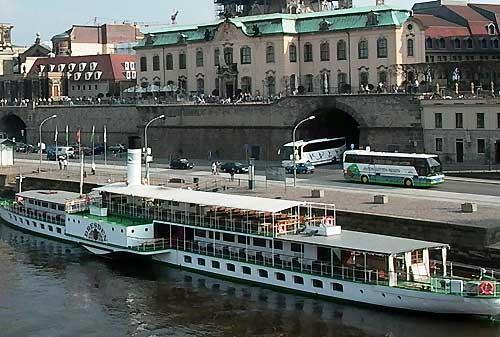 Теплоход ПРИплыл     


                            
                                                                                                     Поезд ПРИехал
Приближение
Прибыл ли поезд, приплыл теплоход,
Космонавт прилетел из Вселенной –
 В словах придет, прилетит, приплывет
 Пишется при-, несомненно.
Неполнота действия
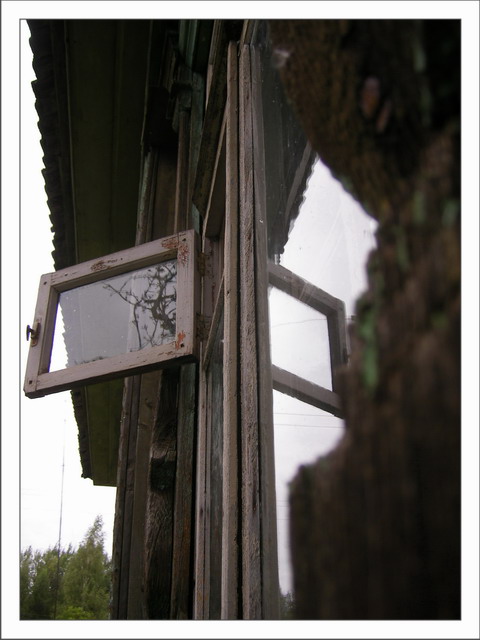 Язык прикусил – не совсем откусил.
Пригорело – не значит горит.
Помни, что сделано, но не совсем,
Пишут с приставкой ПРИ.








                          Дверь и форточку ПРИоткрыли
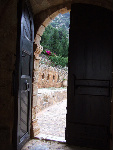 Край при море –
Канава при дороге-                          ПРИморский город
Постройка при станции-
Огород при усадьбе-
Поселок при городе-
ПРИвокзальная площадь
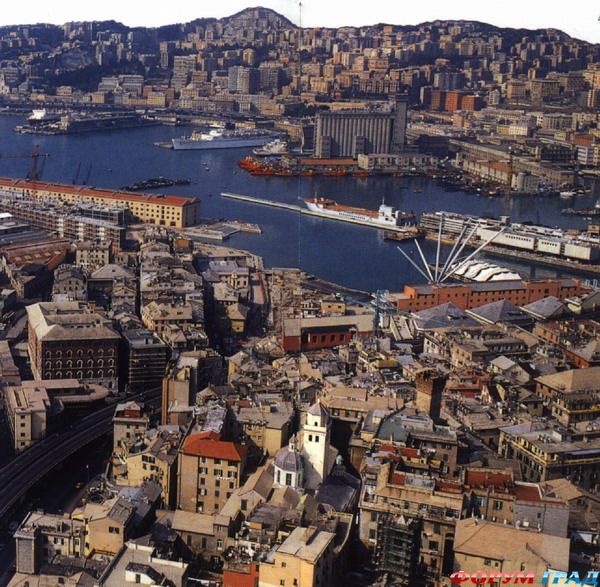 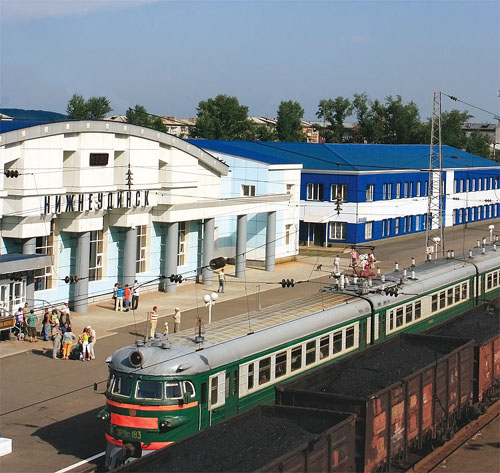 На ПРИгорке ПРИдорожном
В ПРИгороде ПРИморском…
На ПРИшкольном участке пригожем
Даже привередливому – ПРИволье.
Присоединение
Наши руки все сумеют.
Гвоздь прибьют, пришьют, приклеят,
Все проделают как нужно
Быстро, весело и дружно.
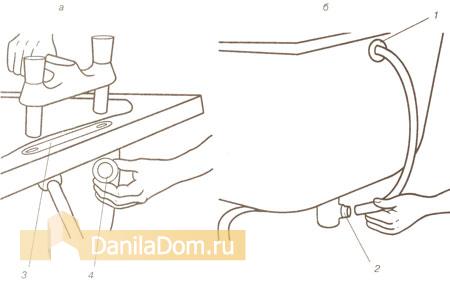 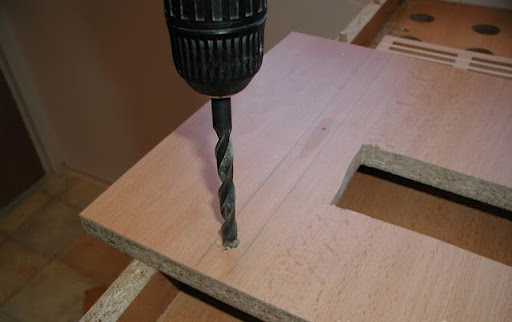 Приставка пре-
ПРЕ- отличная приставка.
Ей во всем нужна добавка.
Словом «очень» проверяем
Или ПЕРЕ-заменяем.
Приставка пре-
ПРЕдлинная коса-очень длинная.
Приставка пере-
ПРЕодолеть преграду